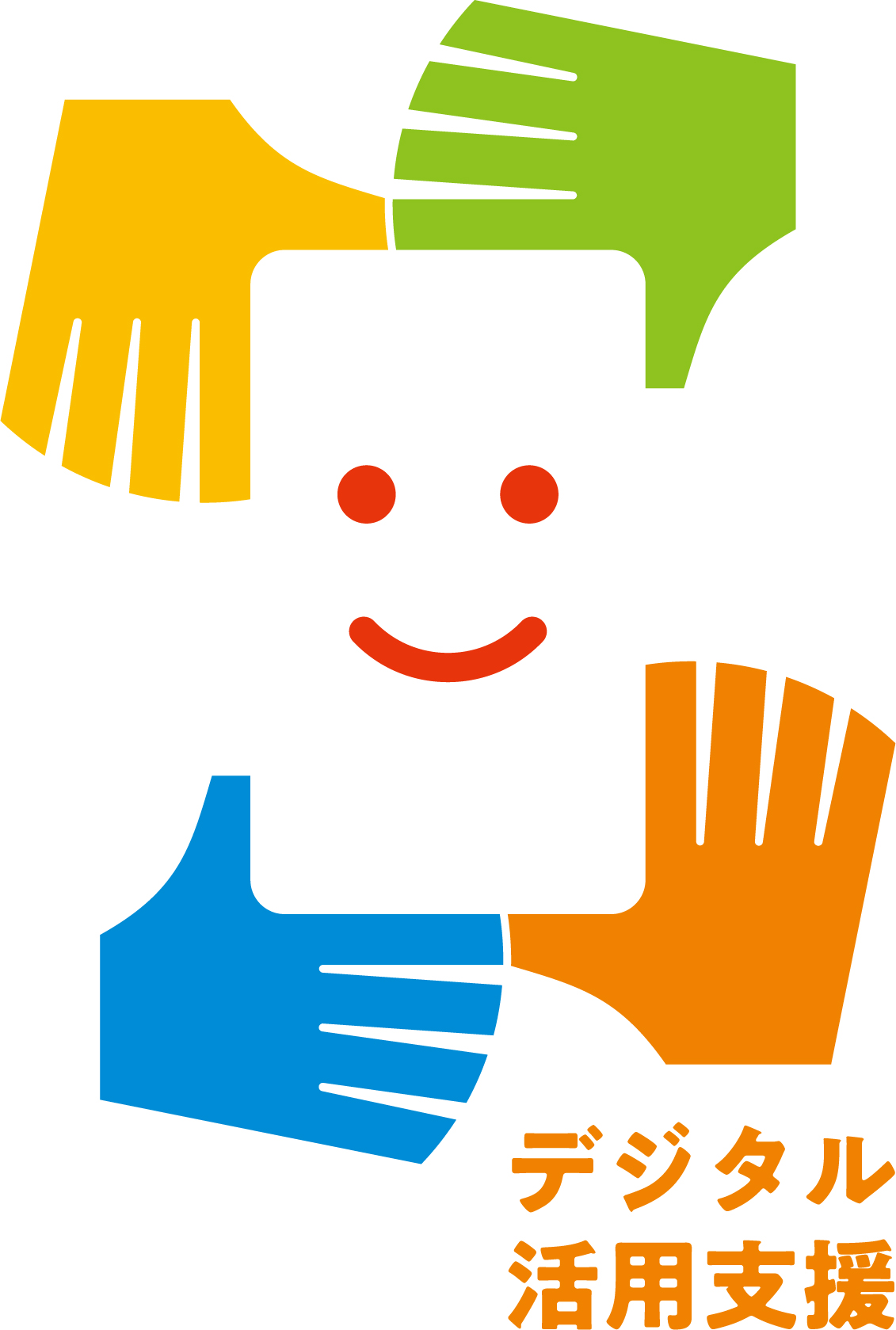 Android
スマートフォン初心者編
電源の入れ方・
ボタン操作の仕方
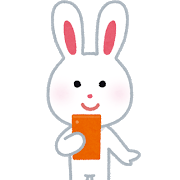 令和5年5月
１．電源の入れ方
	1-A	電源ボタンはどこに？……………………………… P4
	1-B	電源を切る時は？…………………………………… P6
	1-C	スリープモードにする……………………………… P7

 2．ボタン操作の仕方
	2-A	電源・音量ボタン……………………………………P10
	2-B	スマートフォン各部の役割……………………… P11
	2-C	ホームボタン………………………………………… P12
	2-D	表示の見方…………………………………………… P13
	2-E	クイック設定パネルの表示……………………… P14
	2-F	マナーモードに設定する方法……………………… P15
目　次
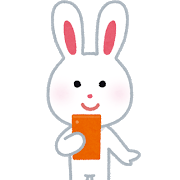 1
 電源の入れ方
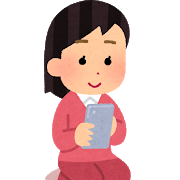 電源の入れ方電源ボタンはどこに?
1-A
掲載機種：XPERIA AceⅢ
対応OS：Android 12
電源ボタンの位置は機種により異なります
❶
❷
しばらくすると
起動を開始します
電源ボタンを長押しします
※押す時間は機種によって変わります。
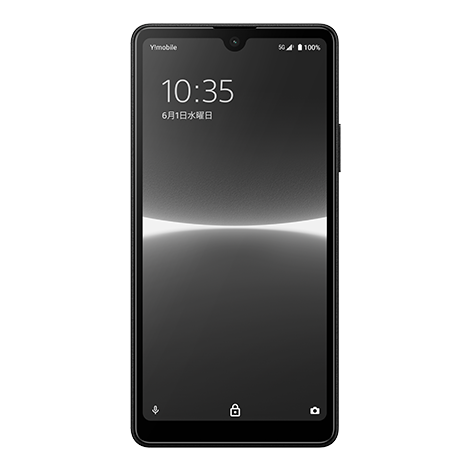 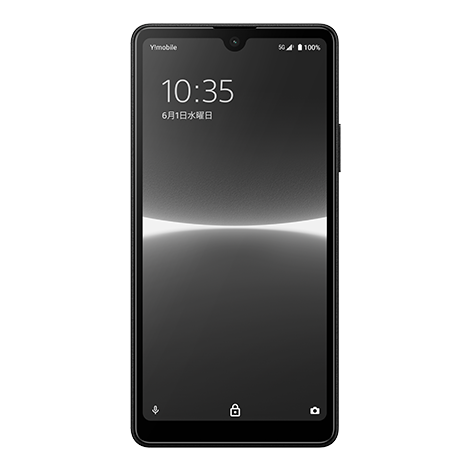 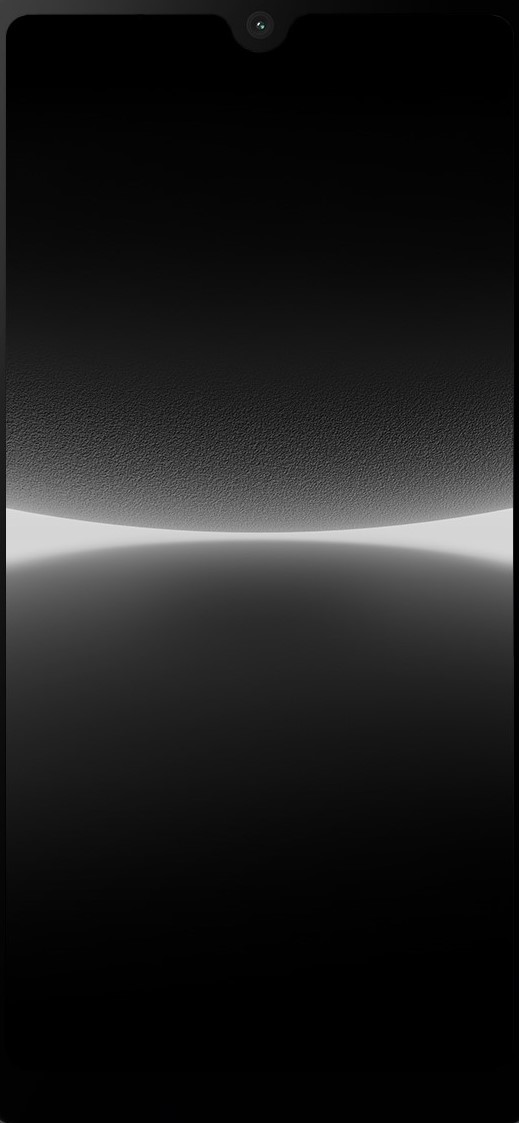 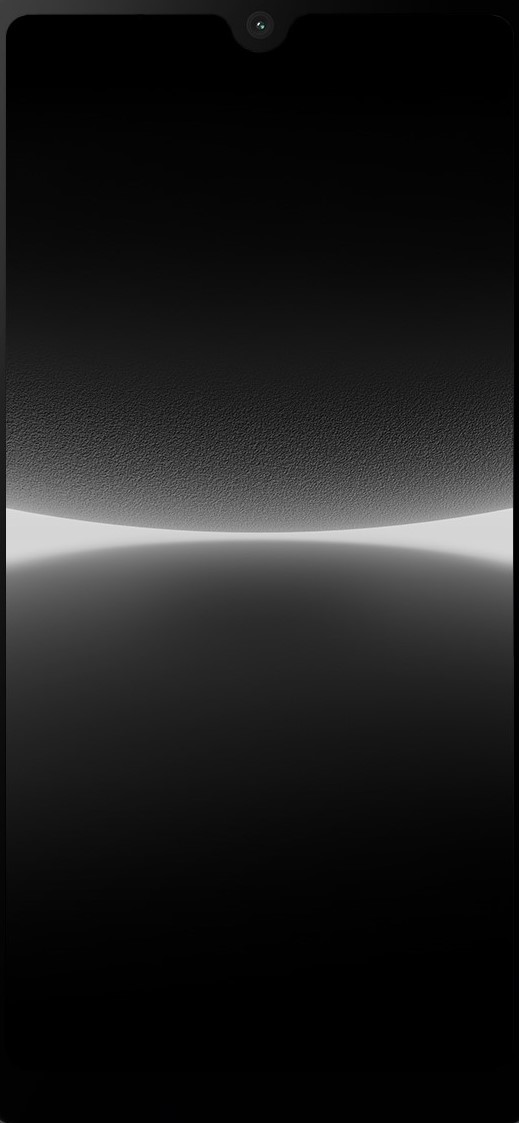 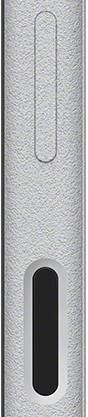 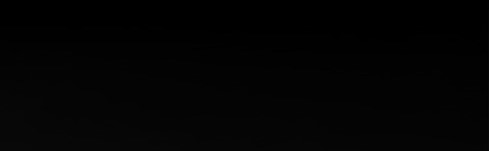 音量ボタン





電源ボタン
メーカー名
※掲載画像は一例です
電源の入れ方電源ボタンはどこに?
1-A
❹
❸
❺
ロック解除画面にて
設定済みの解除方法を
実施する
画像の様な画面が
表示されたら
画面を下から上に
指でスライドする
しばらく待つと
スマートフォンが
起動します
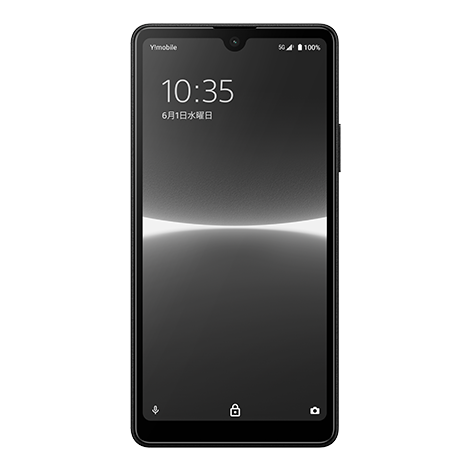 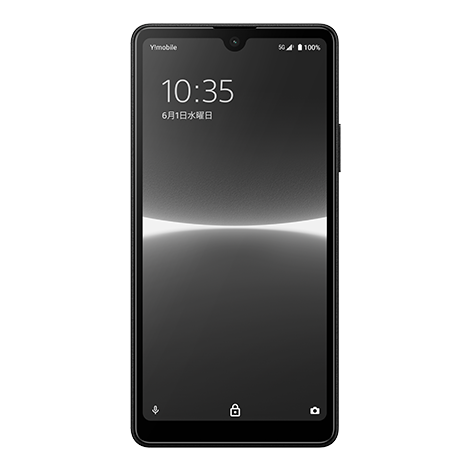 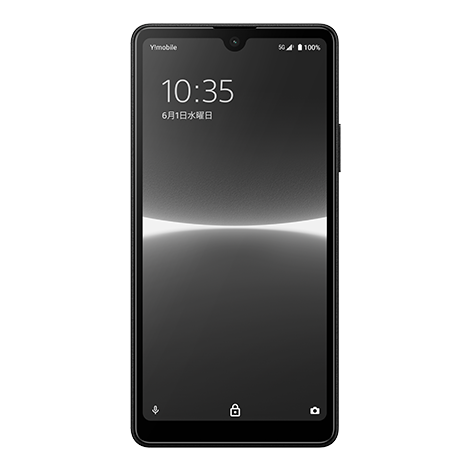 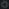 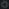 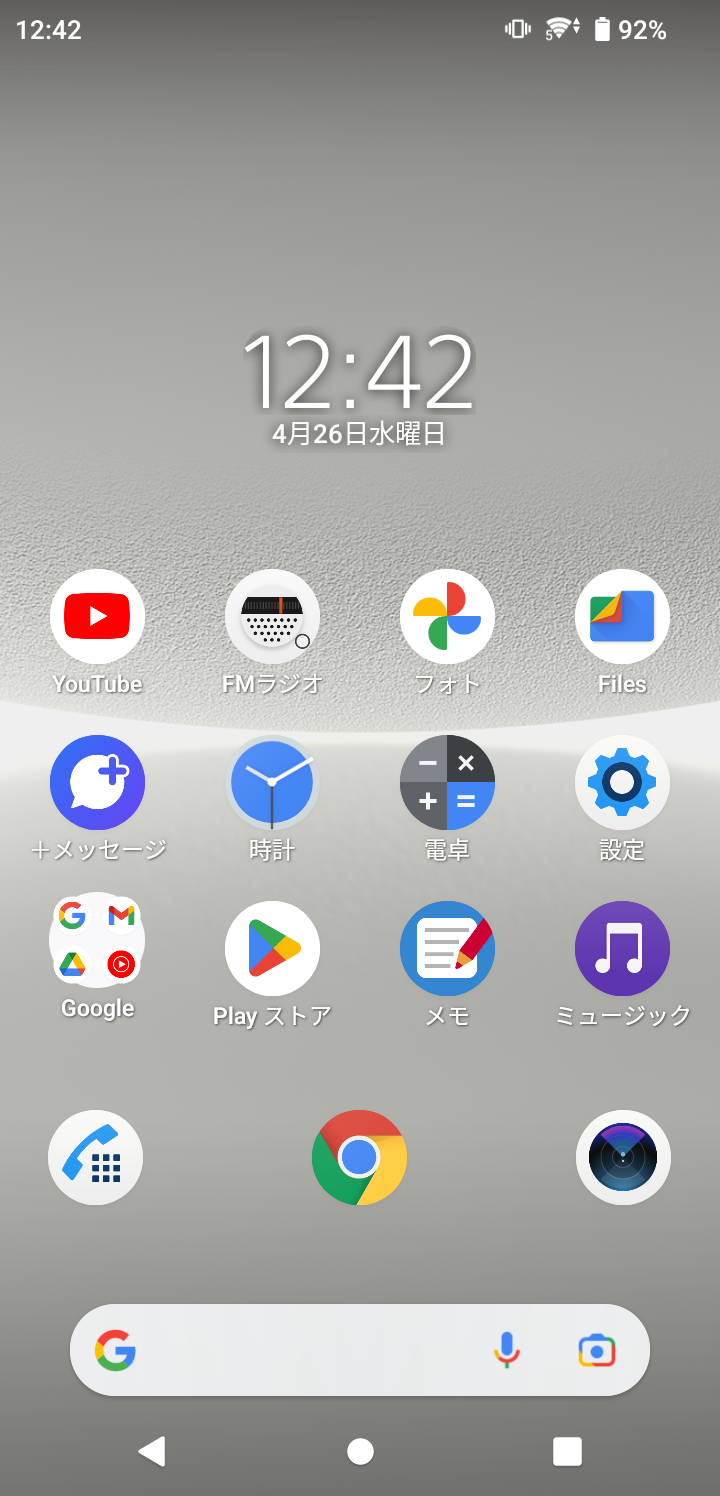 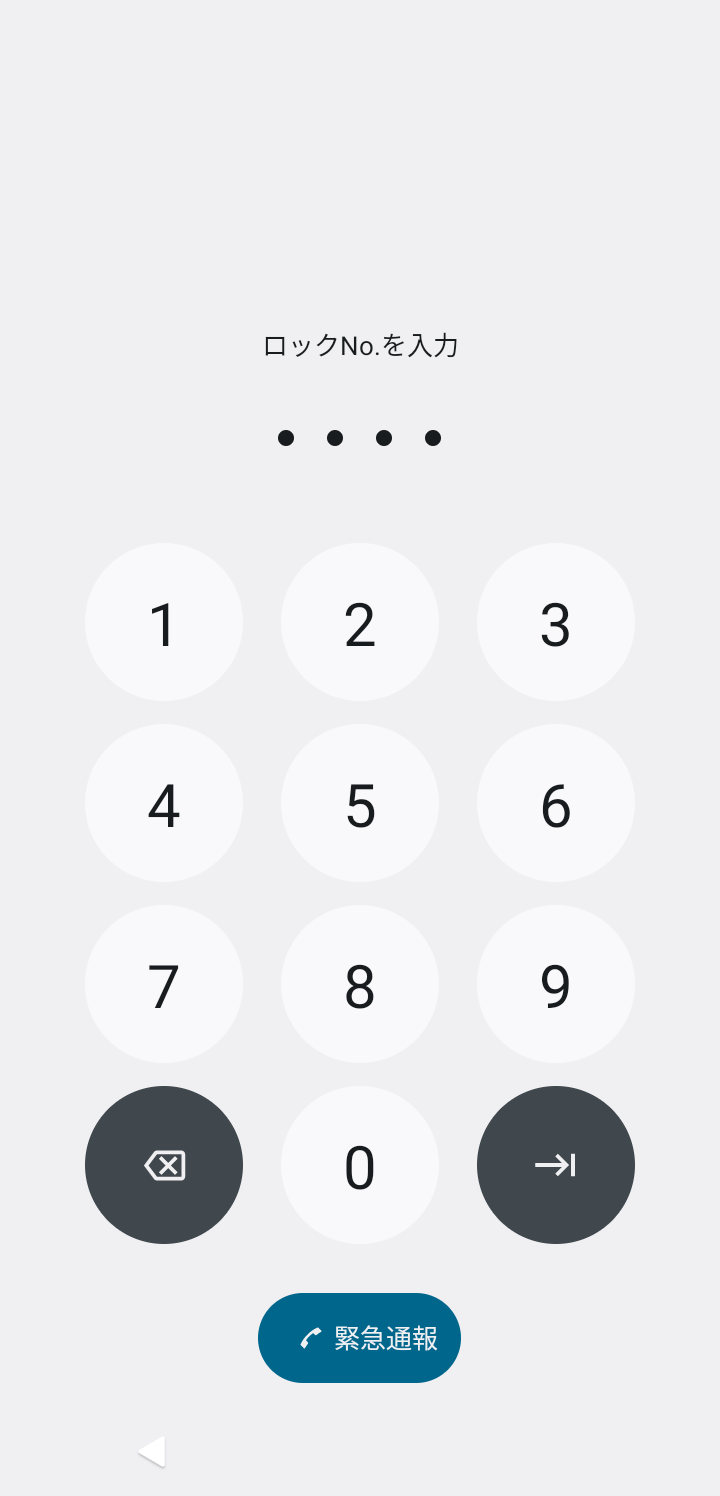 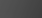 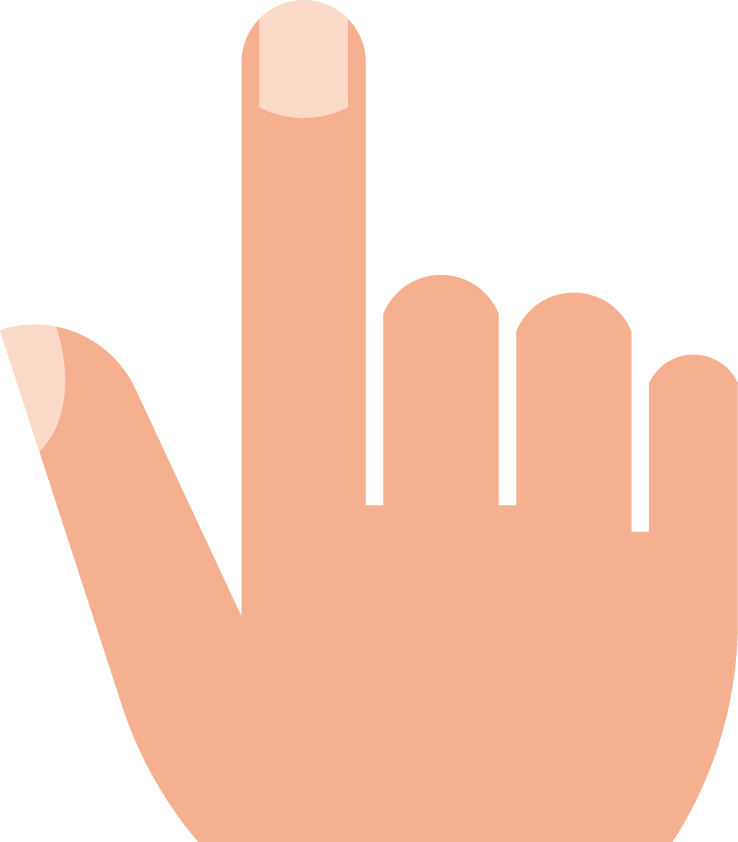 電源を切る時は?
1-B
❶
❷
❸
「電源を切る」を押す
電源ボタンと音量ボタン
(上)を同時に押します
※機種によっては
　電源ボタンのみの場合もあります
画面上に
「シャットダウン中...」
となると電源が切れます
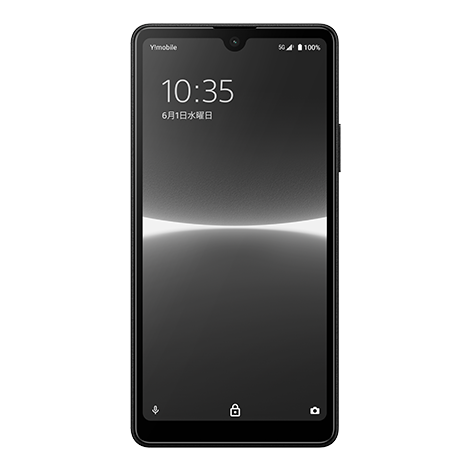 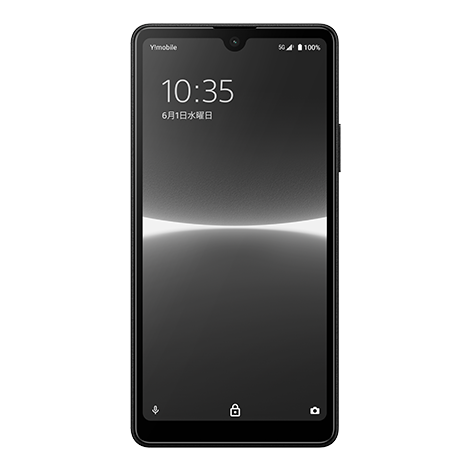 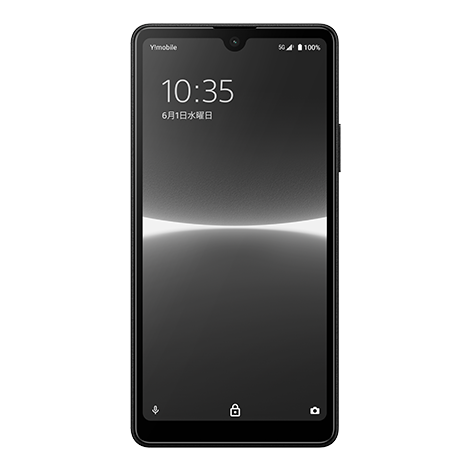 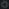 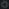 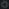 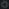 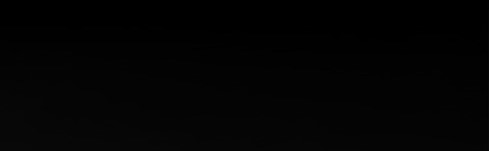 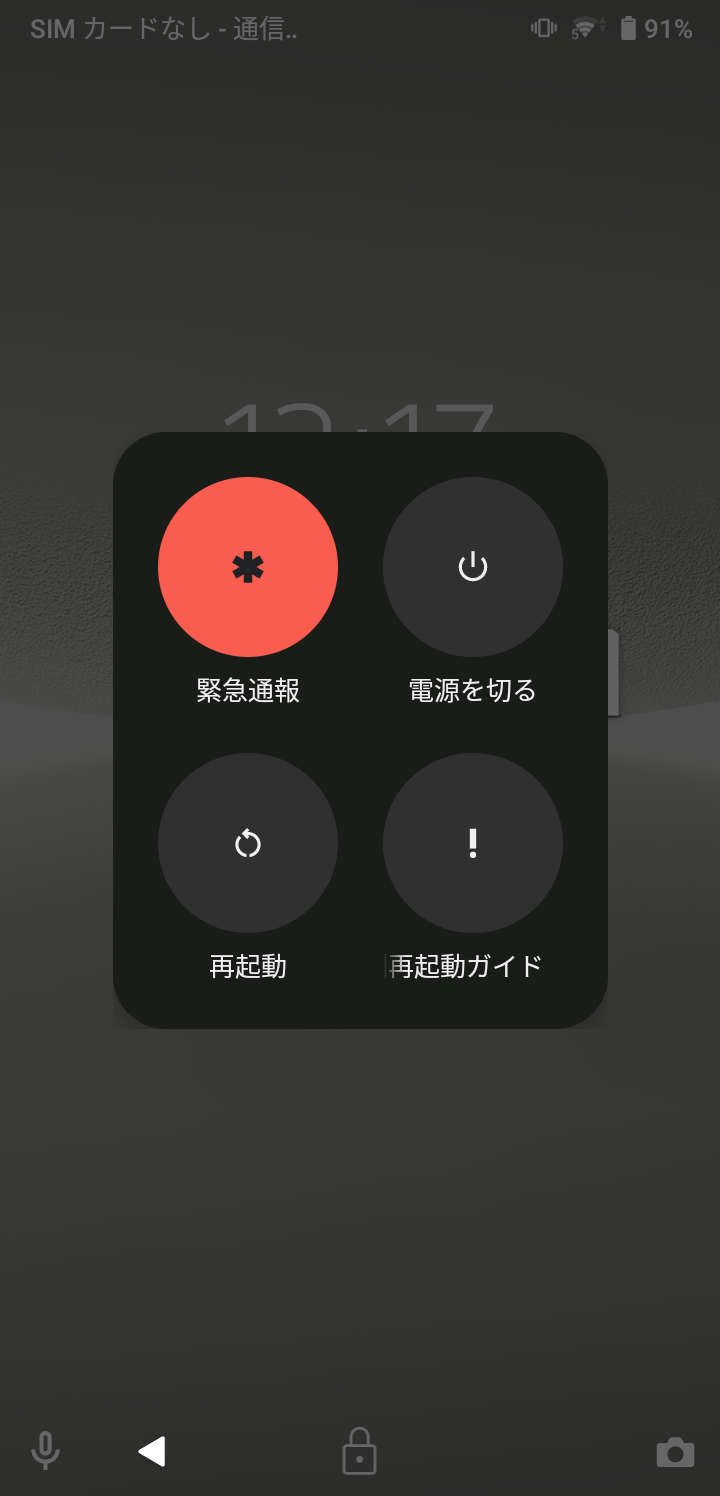 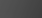 シャットダウン中...
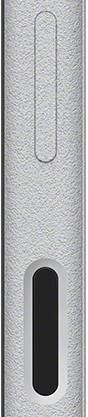 スリープモードにする
1-C
スリープモードって？
スリープモードは、
電話などの電波はつながったままでも
画面は暗い状態を指します。

二つ折りケータイで例えると、
折りたたんでいる状態に近いです。

良いところ

・意図しないタッチ操作の防止
・余計なバッテリー消費の防止
・スマートフォン本体が長持ちしやすい
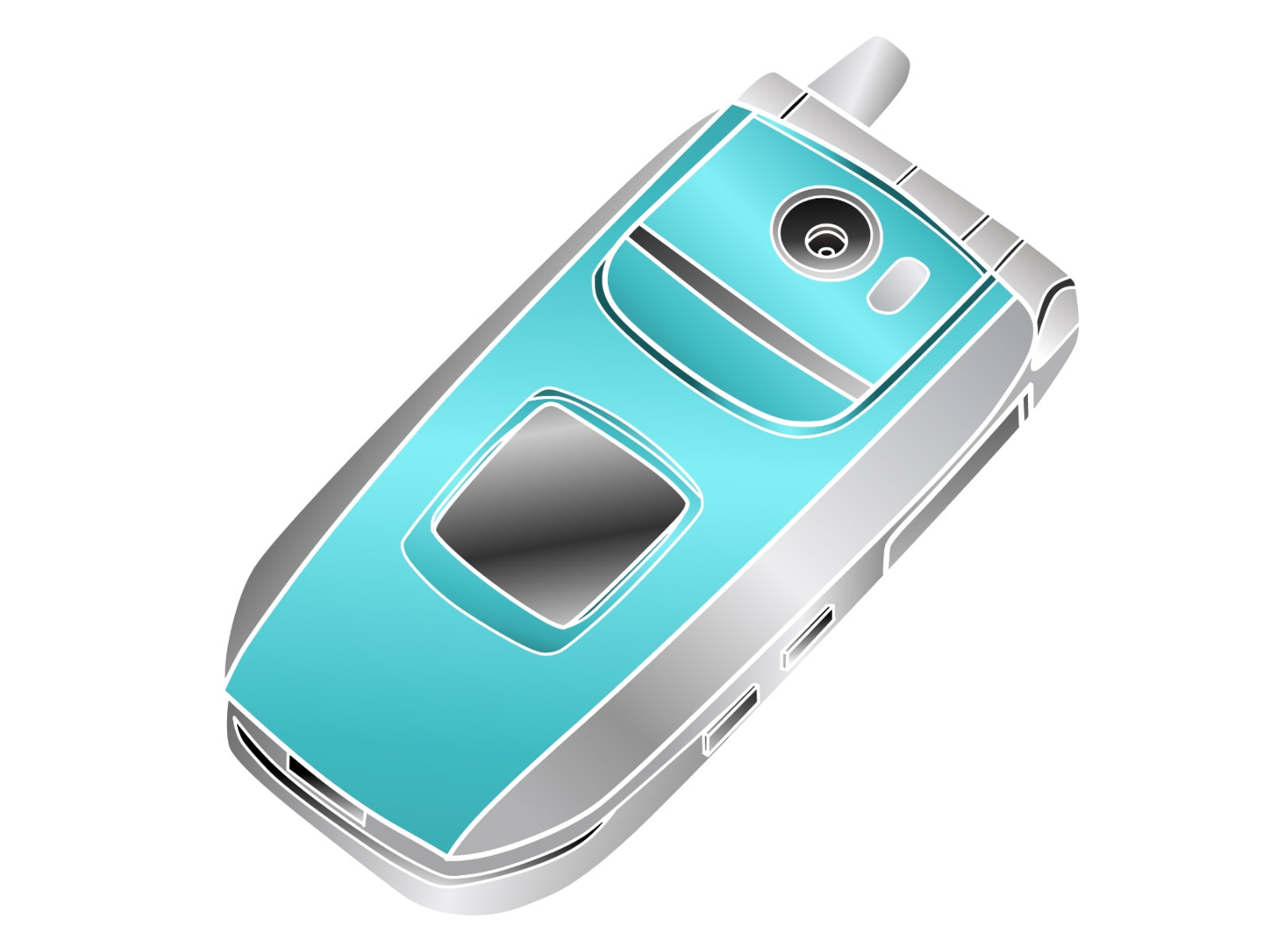 スリープモードにする
1-C
❶
❷
画面が暗くなったら
スリープモードになりました
電源ボタンを
軽く押します
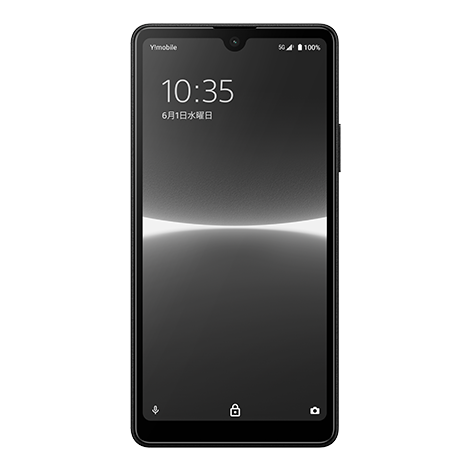 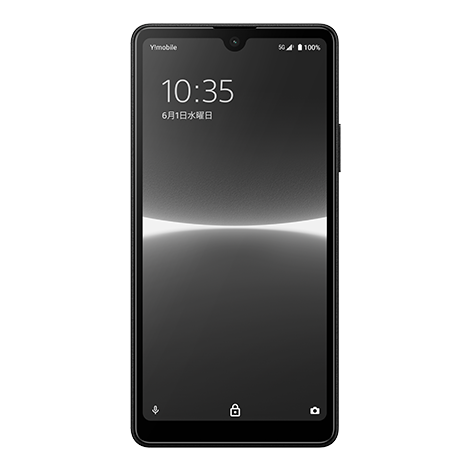 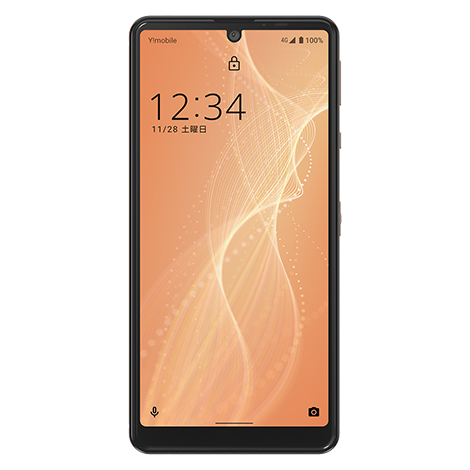 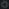 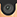 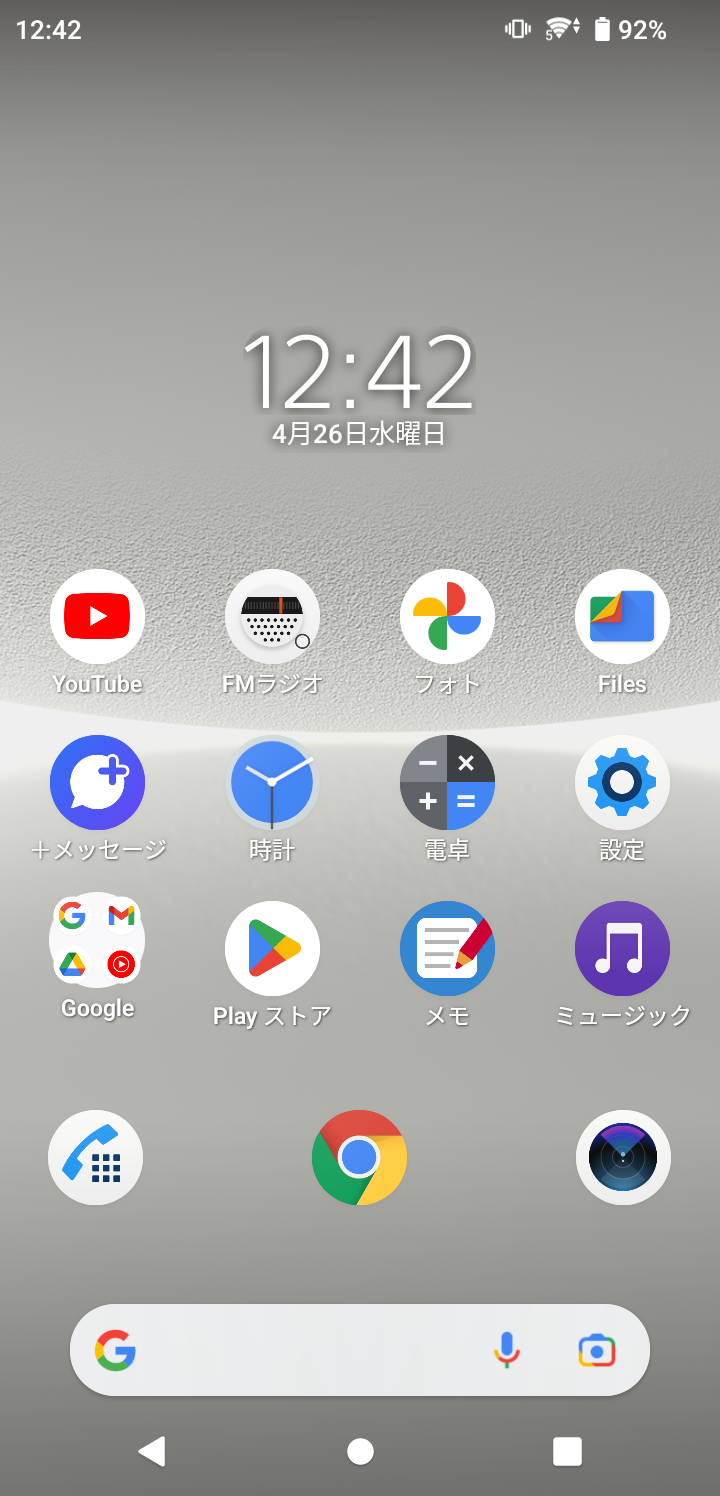 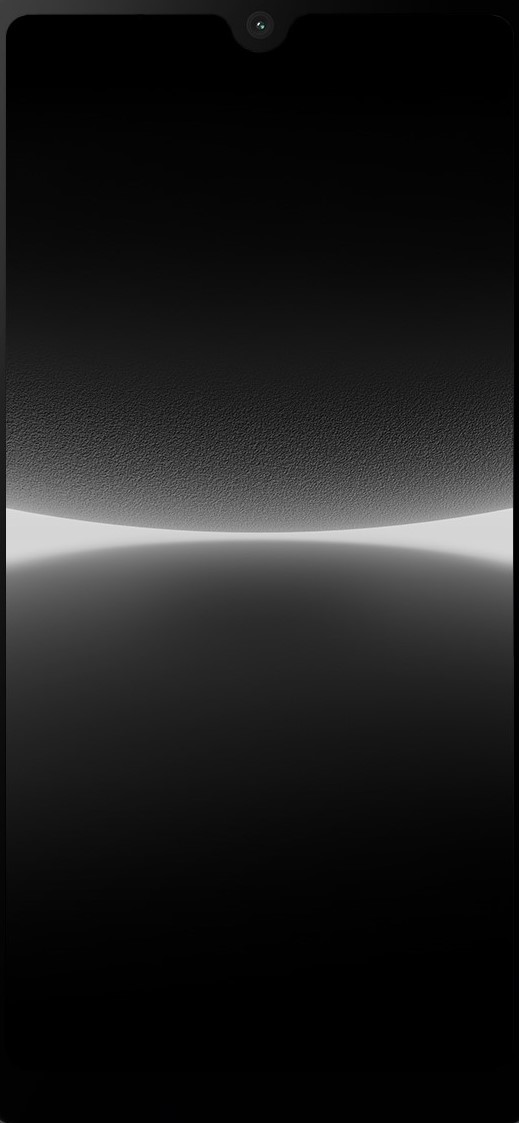 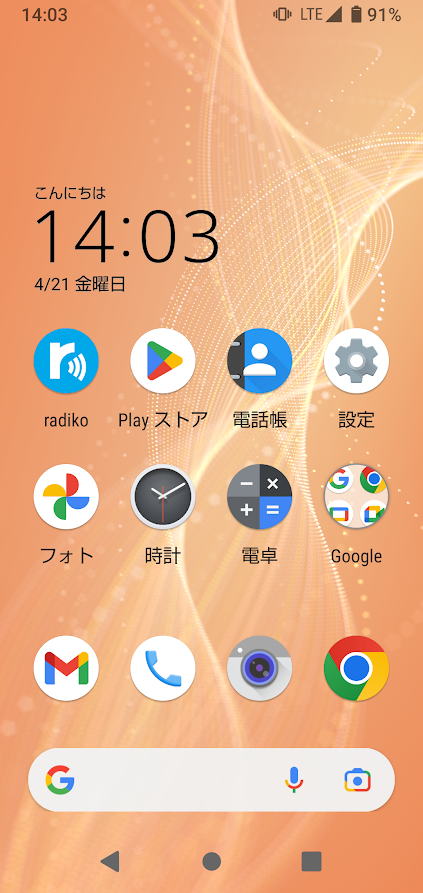 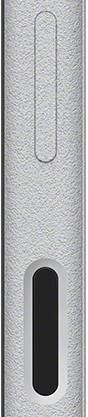 音量ボタン




電源ボタン
2
ボタン操作の仕方
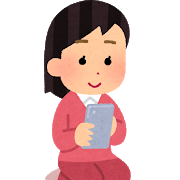 ボタン操作の仕方
電源・音量ボタン
2-A
電源・音量ボタン
機種によってボタンの位置は変わりますが、
多くの機種は左右どちらかの側面についていることが多いです。
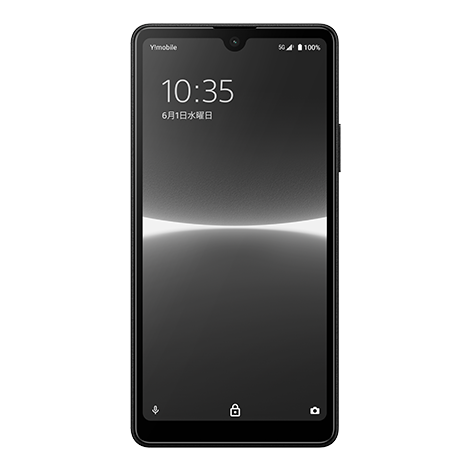 音量ボタン
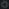 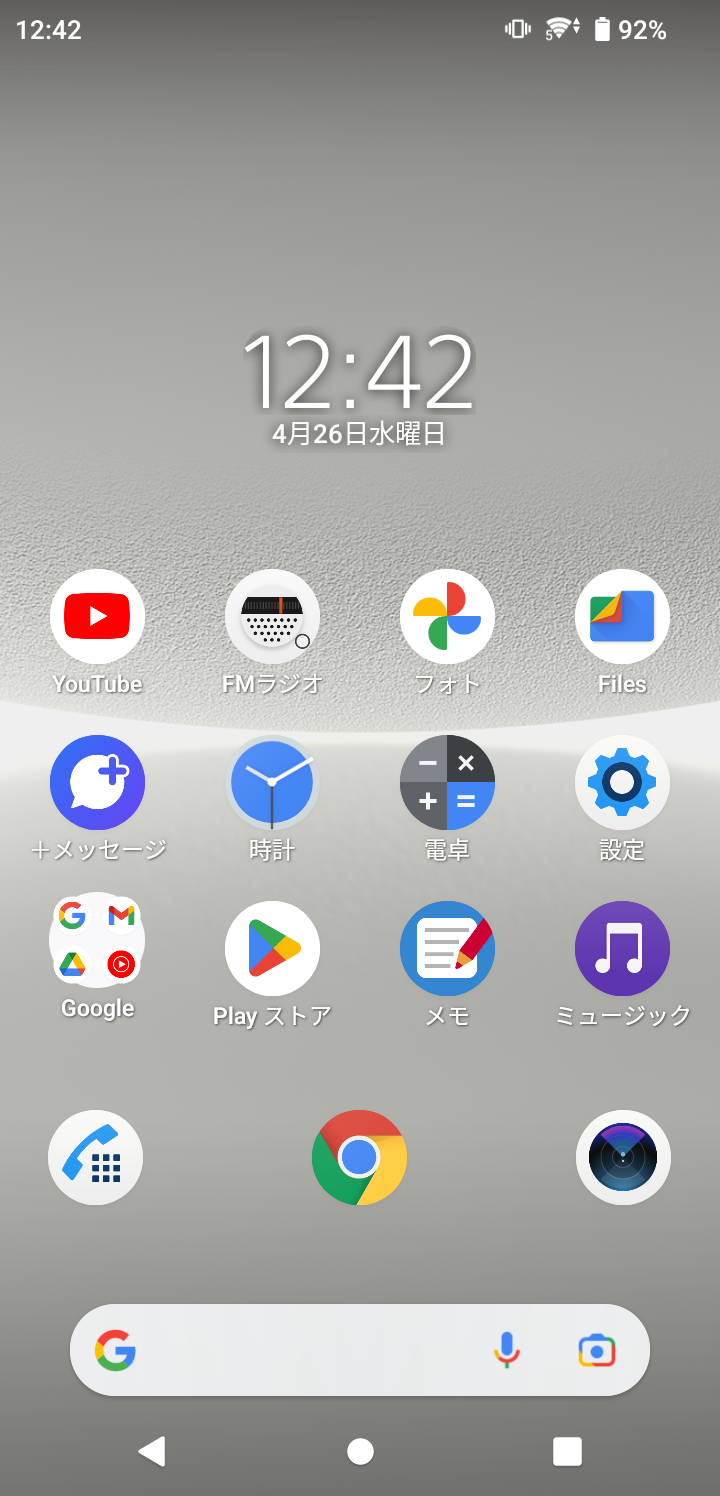 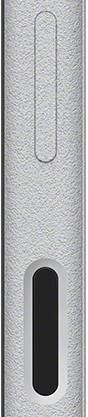 ❶
ボタン上側を押すと
音が大きくなる
❷
ボタン下側を押すと
音が小さくなる
電源ボタン
ボタン操作の仕方
スマートフォン各部の役割
2-B
スマートフォンの各部の役割（一例）
　　　　　　　　　　　　　　　　　   ※機種によって異なります
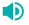 スピーカー
スピーカー
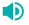 前面カメラ
背面カメラ
フラッシュ
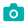 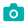 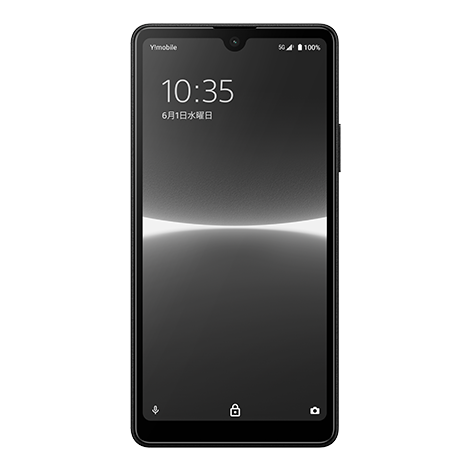 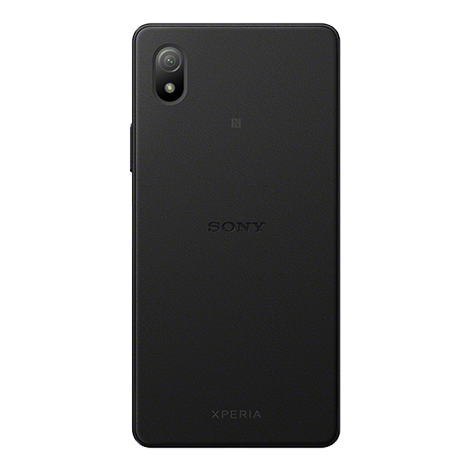 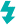 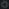 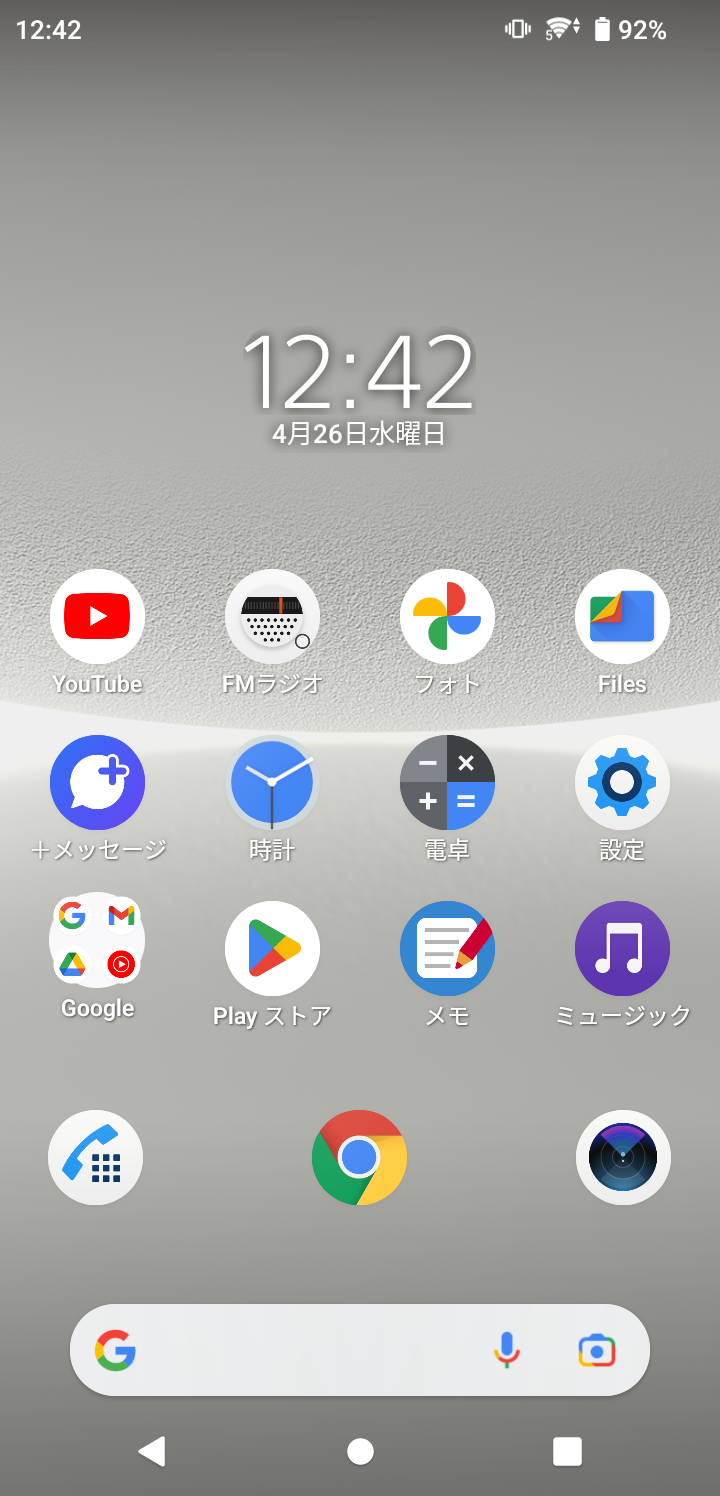 音量
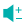 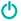 電源
充電口
タスク管理
ホームボタン
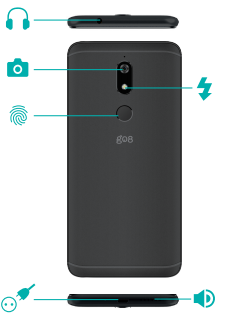 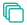 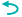 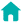 戻る
ホームボタン
ボタン操作の仕方
2-C
❷
❶
何かをするときにはホームボタンを押しましょう
操作が終了したら
赤枠内「ホームボタン」
を押します
「ホームボタン」を
押すと「ホーム画面」に
切り替わります
ホーム画面に戻ります
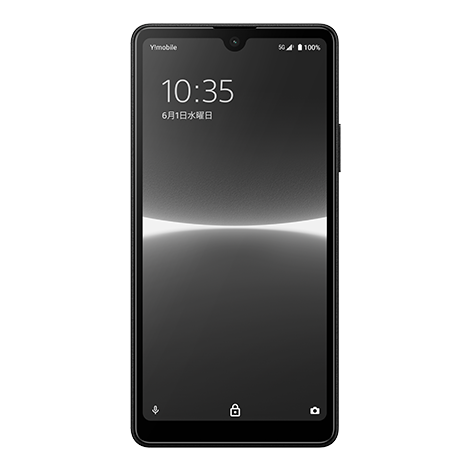 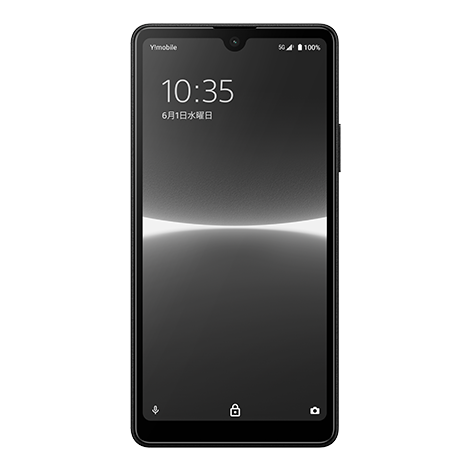 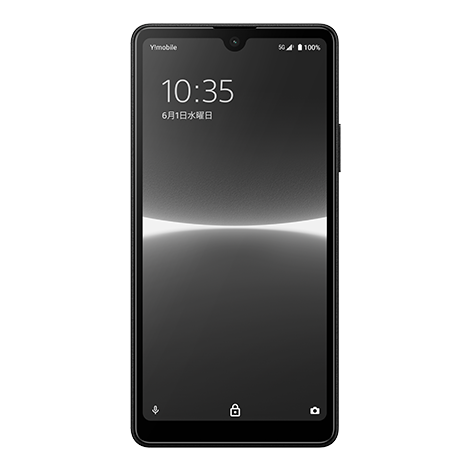 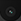 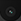 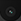 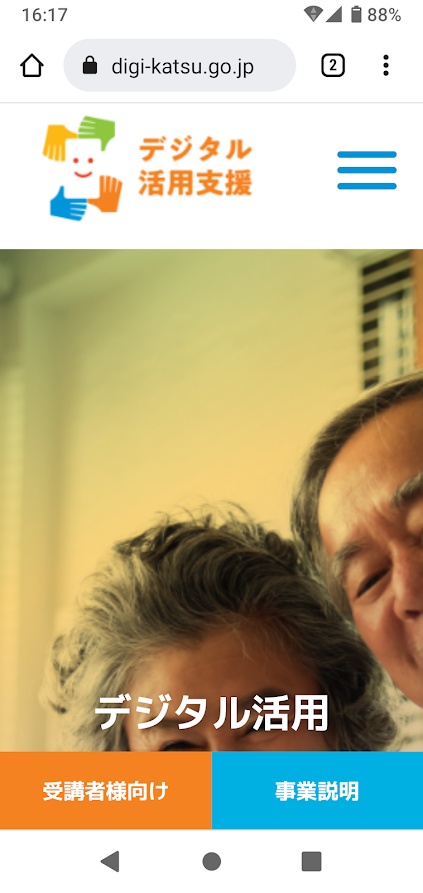 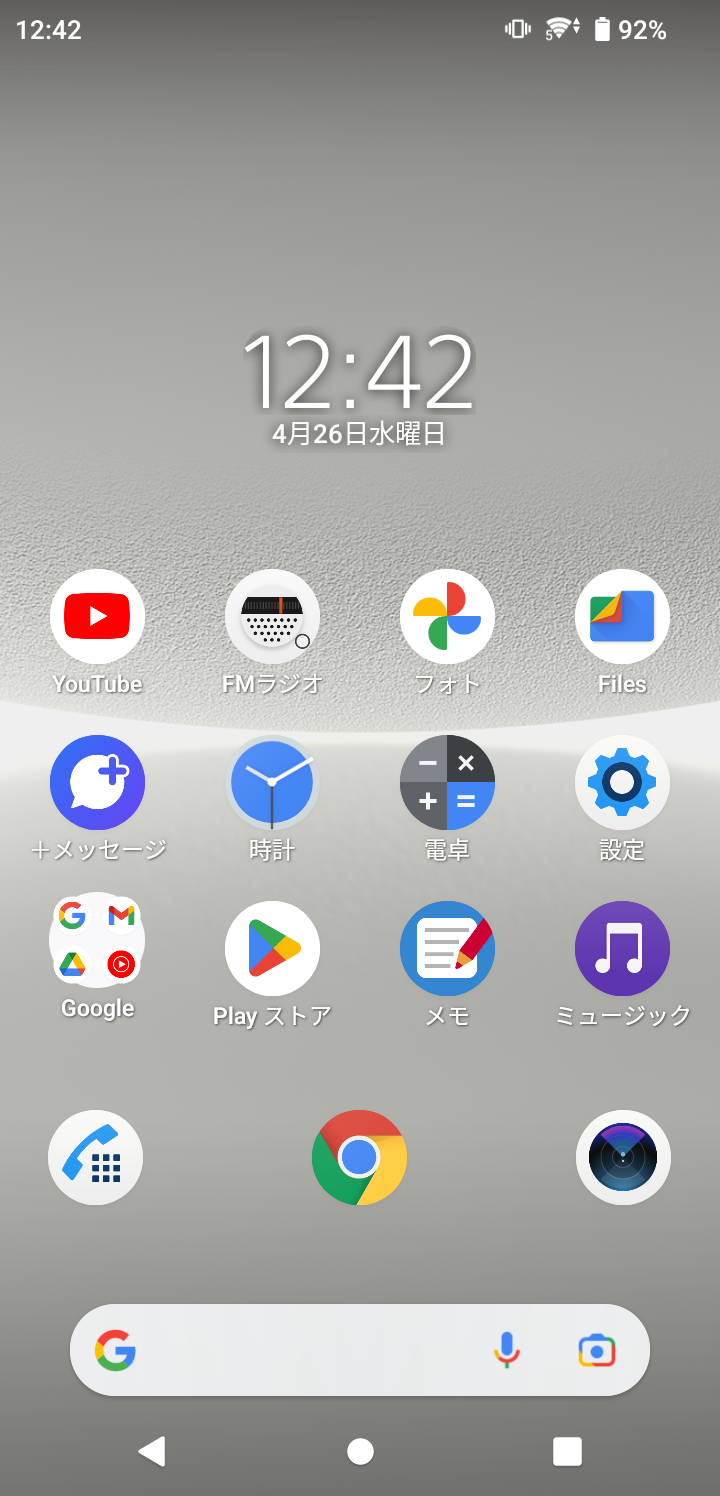 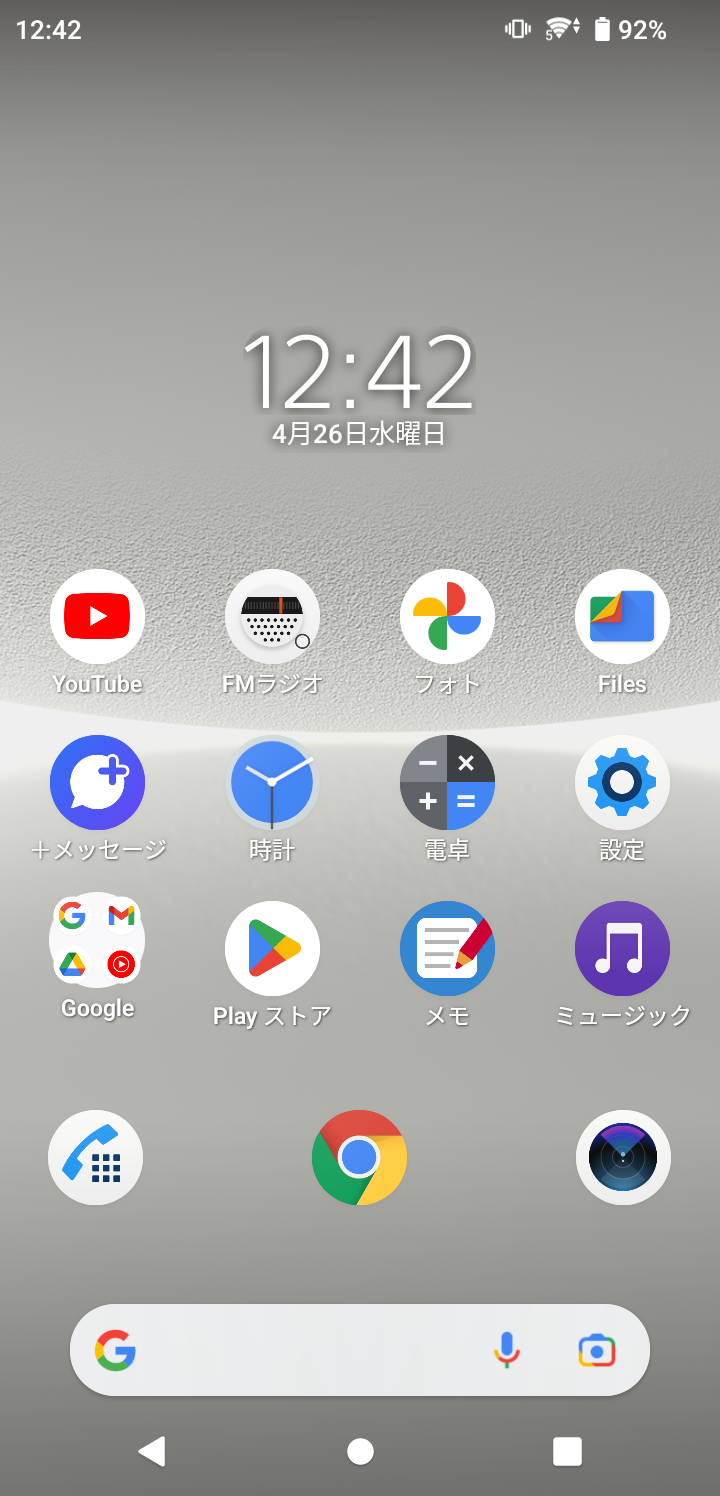 ホームボタン
ボタン操作の仕方表示の見方
2-D
画面の最上部に、各種の情報や通知が来ている事を
伝えてくれる表示がでています
各種通知
各種情報
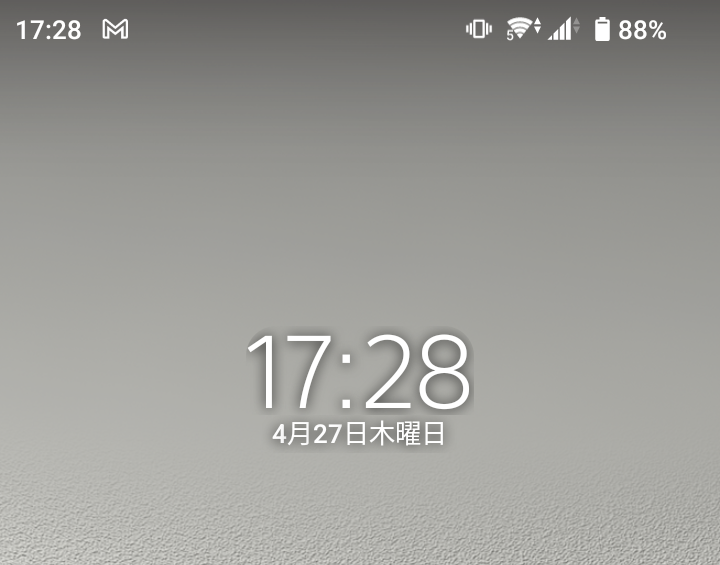 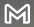 メール受信のお知らせ

Wi-Fiの接続状況

通信電波の状況

バッテリー残量の表示
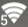 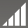 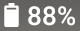 ボタン操作の仕方クイック設定パネルの表示
※iPhoneでは、「コントロールセンター」と言います。
2-E
各種の調整が出来る画面が簡単に表示できます
❶
❷
クイック設定パネルが表示され
各種の設定をすぐに調整できます
（赤枠内）
画面の一番上から
下にスライドします
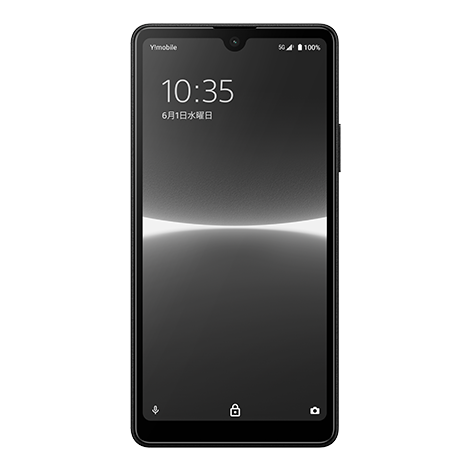 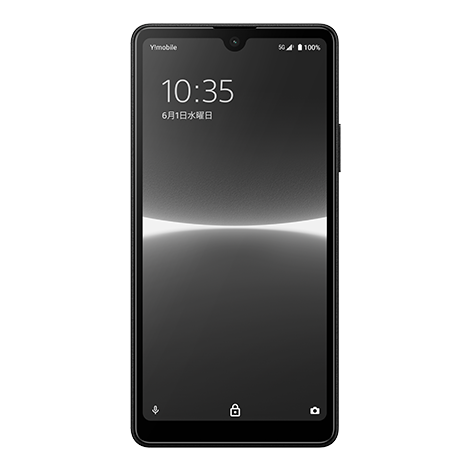 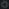 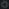 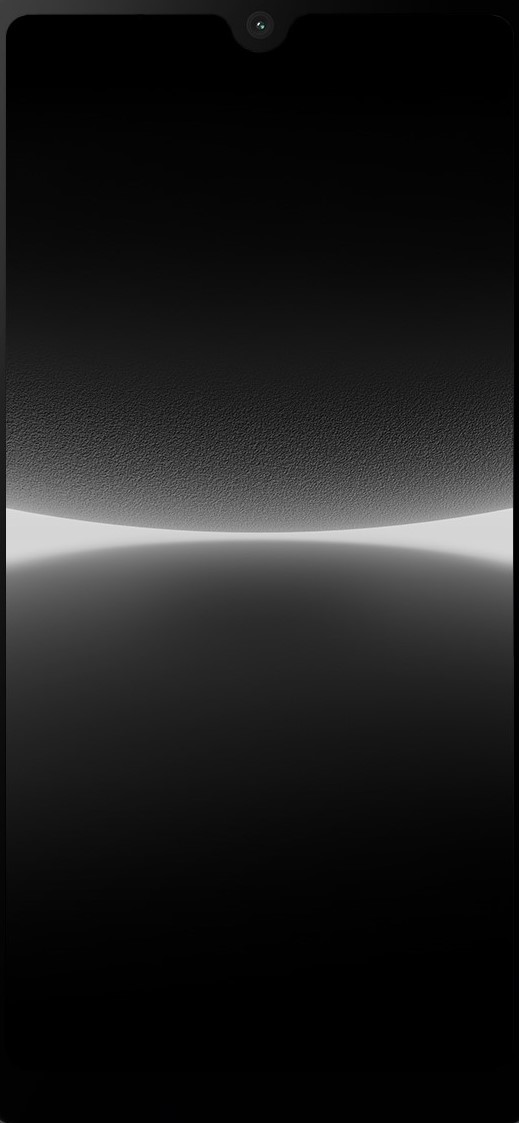 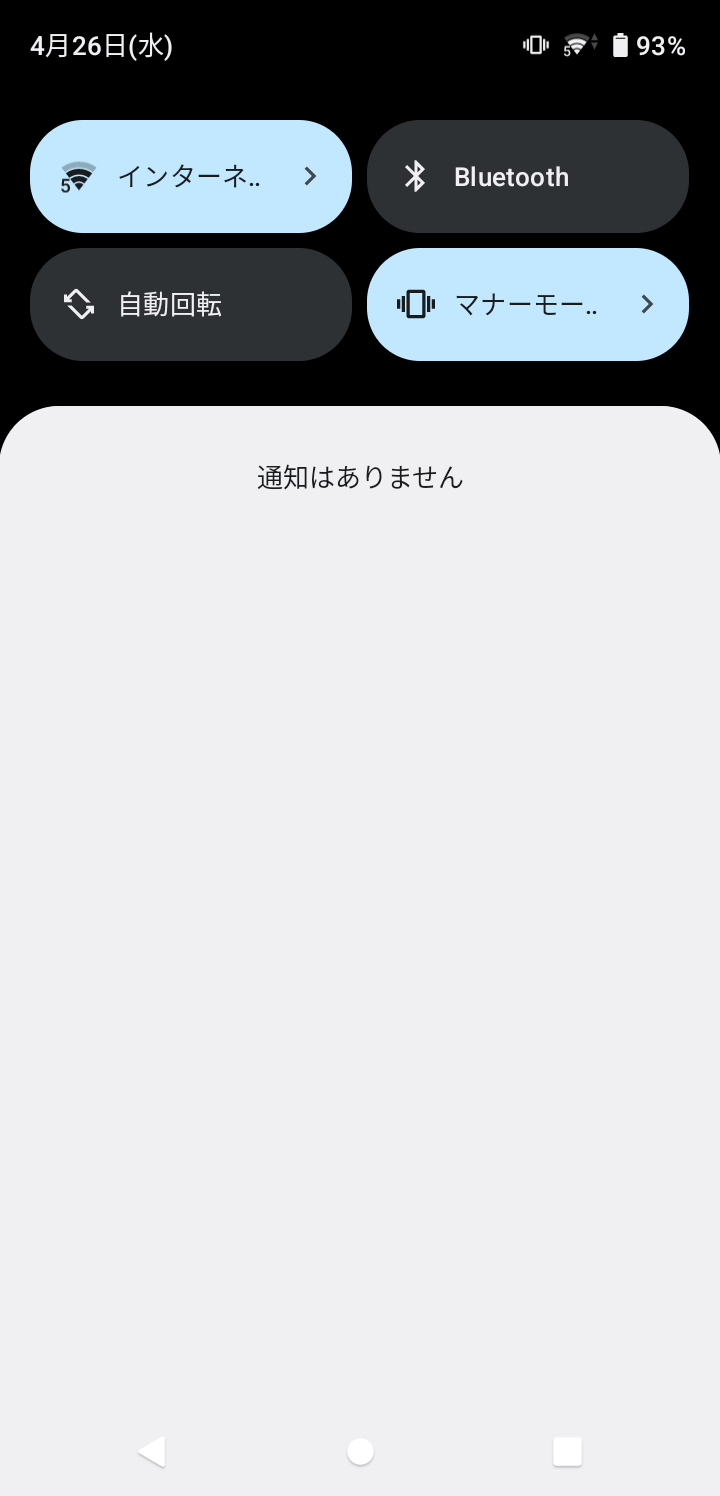 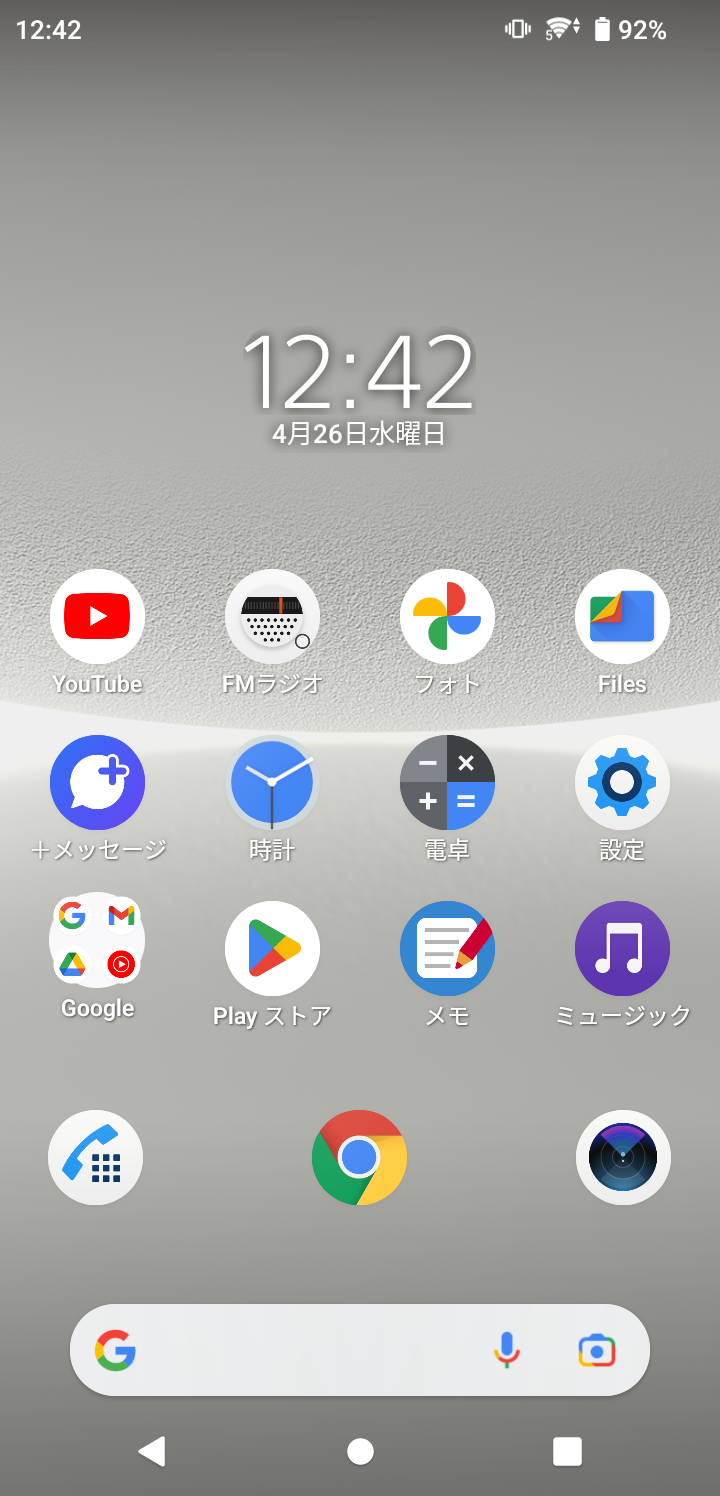 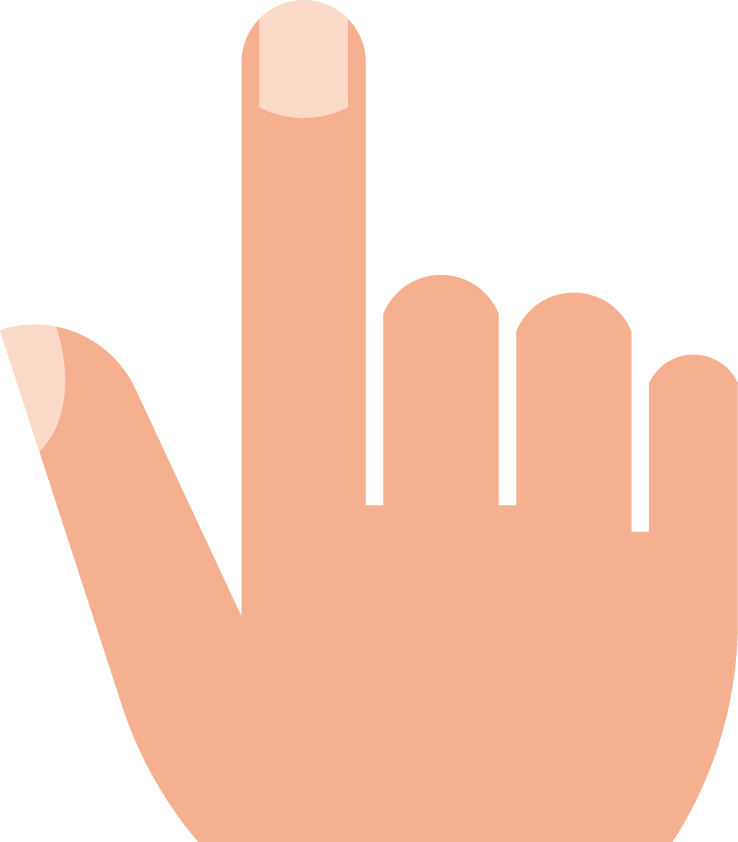 ❸
ホームボタン
を押せば
戻ります
マナーモードに設定する方法
ボタン操作の仕方
2-F
❹
❸
マナーモードの設定はクイック設定パネルからが手軽です
各種項目名が表示されたら
赤枠内「マナーモード」を押して切り替える
P14の②まで進んだら
もう一度画面上部から
下にスライドする
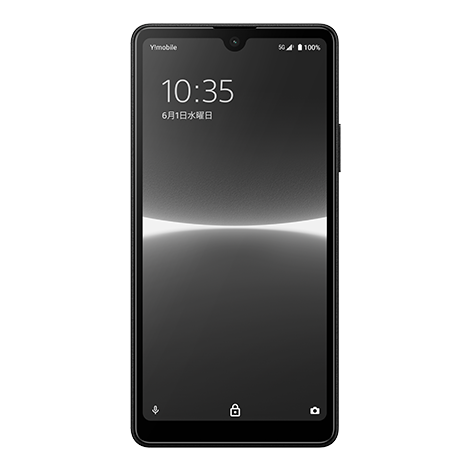 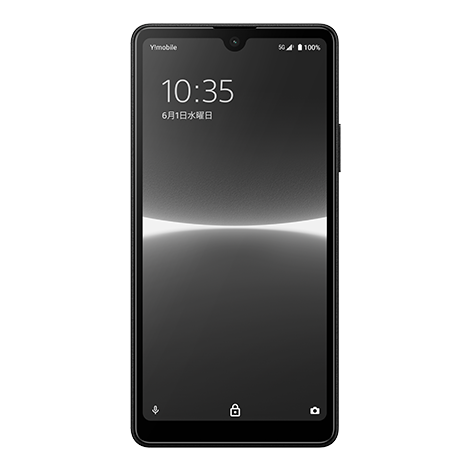 ❺
「マナーモード」を押すたびに
設定が変わります
調整後はホームボタンを押す
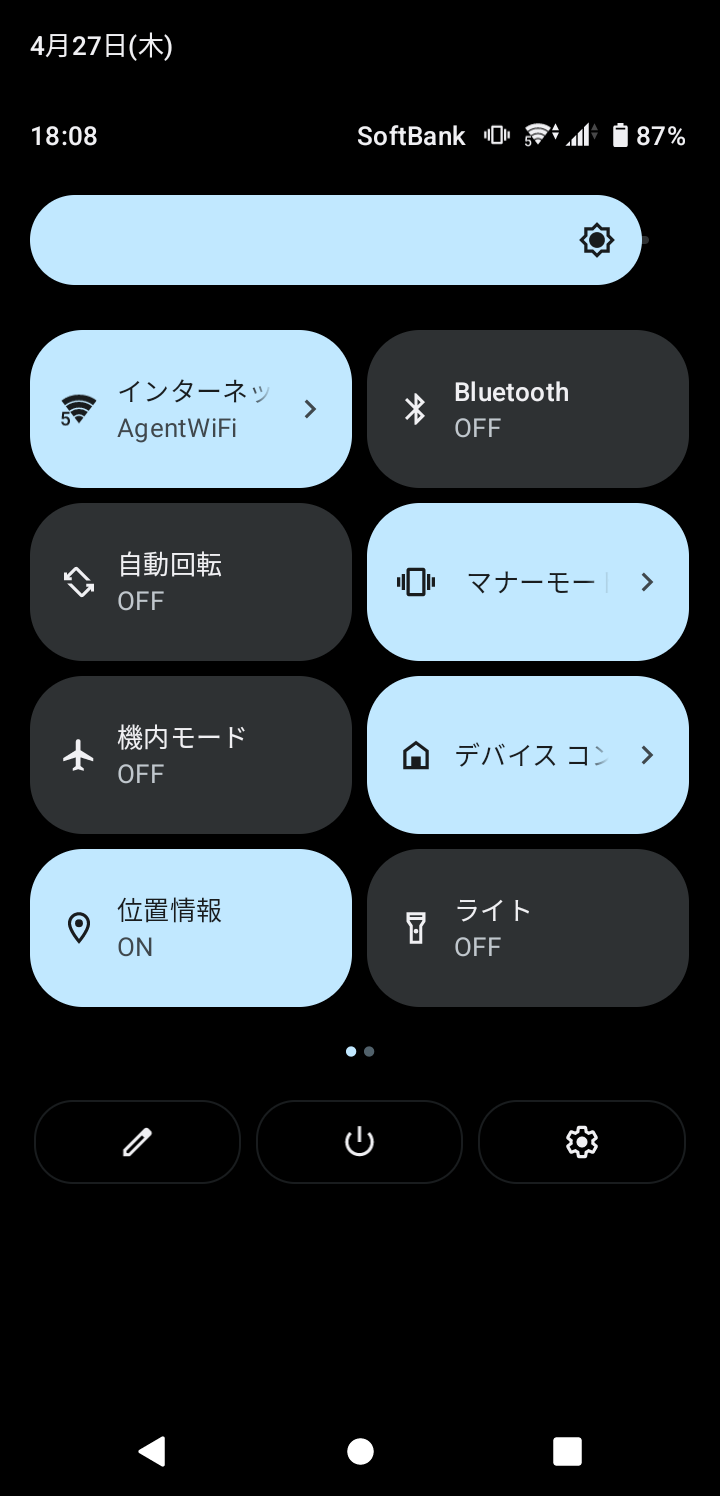 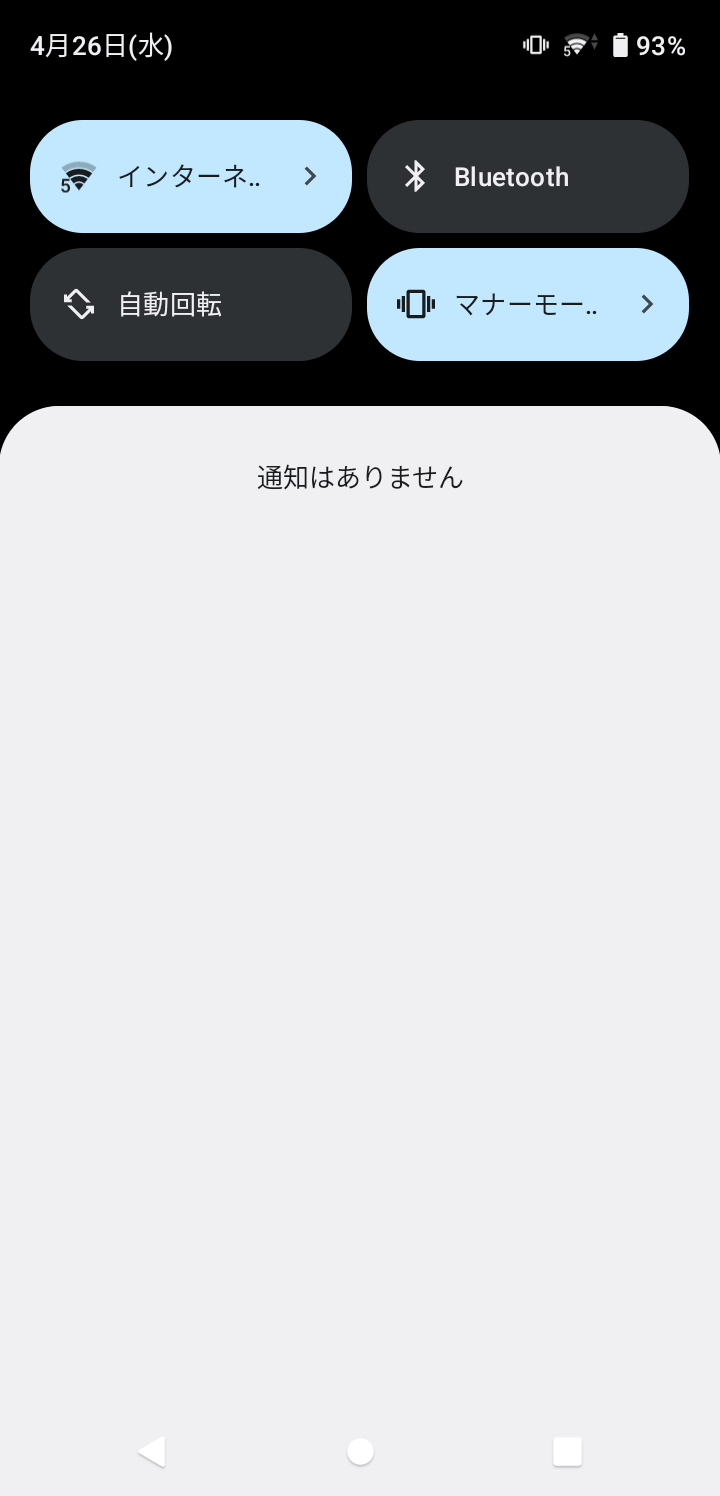 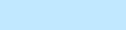 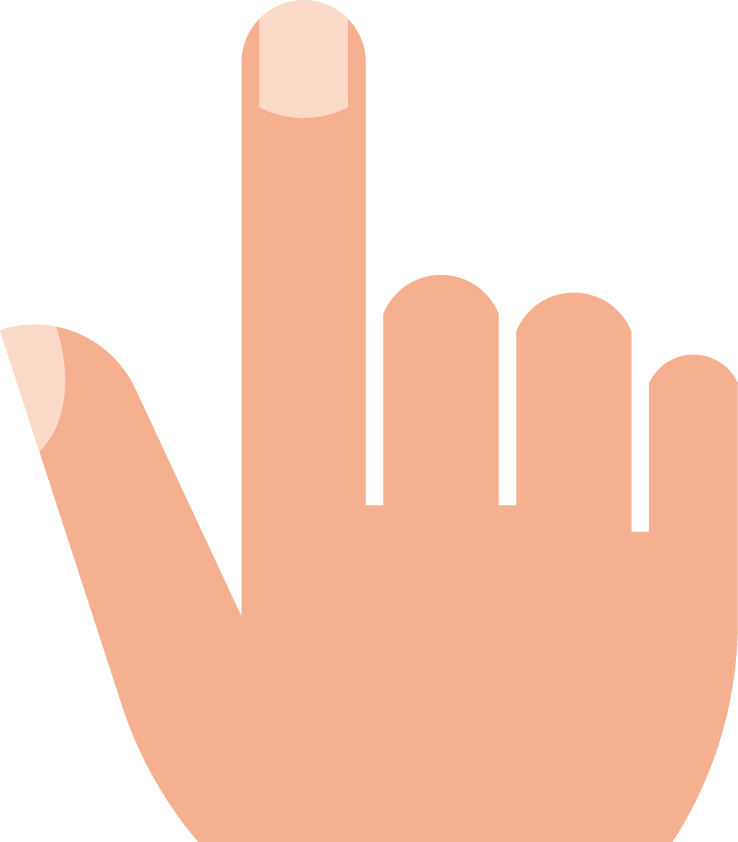 通常モード
音が鳴り、振動します

通常マナーモード
音は鳴らず、
振動します

サイレントモード
音は鳴らず、
振動しません
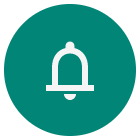 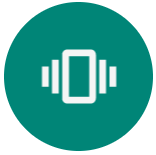 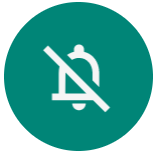